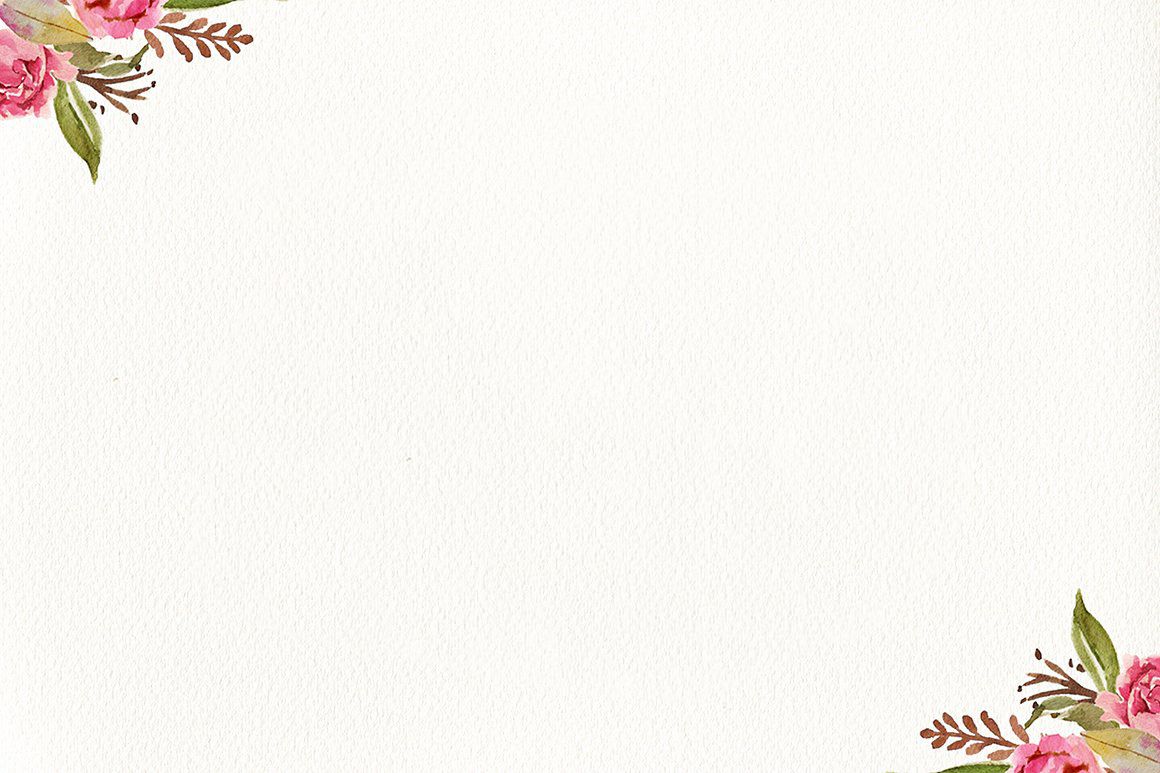 ỦY BAN NHÂN DÂN QUẬN LONG BIÊN
TRƯỜNG MẦM NON LONG BIÊN
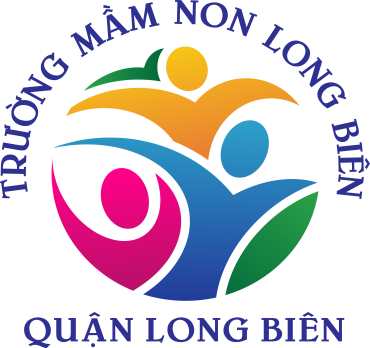 Làm quen với toán
Đề tài: NBPB Khối cầu- khối trụ 
Giáo viên : Nguyễn Thị Thảo Yến
Năm học :2021 - 2022
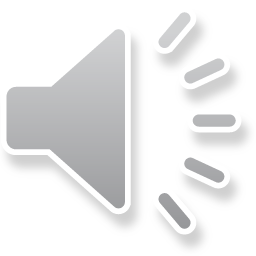 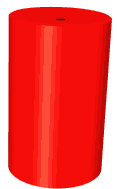 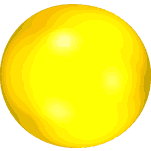 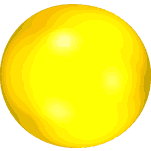 Khối cầu có đường bao cong
Lăn được về mọi phía
Khối cầu
1
2
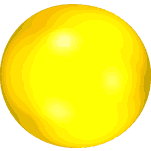 Khối cầu không chồng lên nhau được
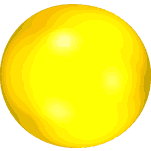 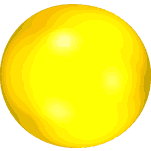 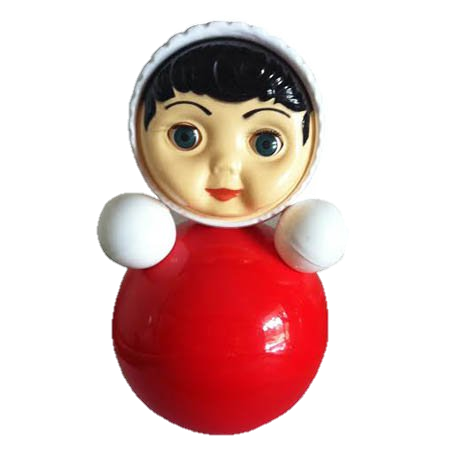 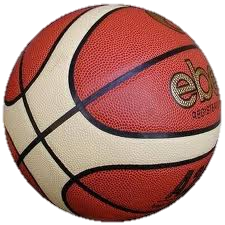 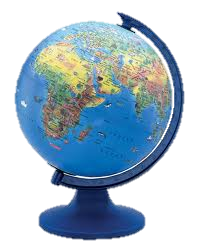 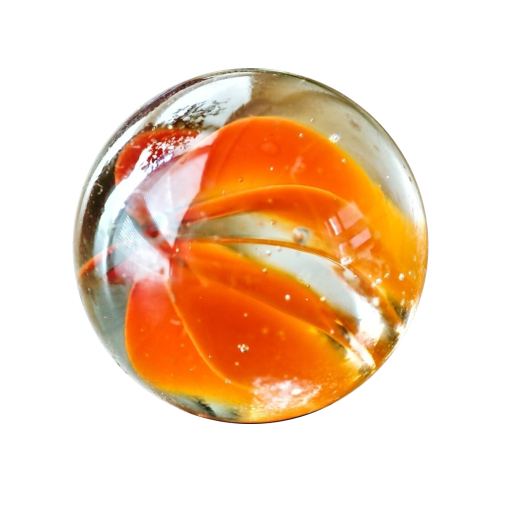 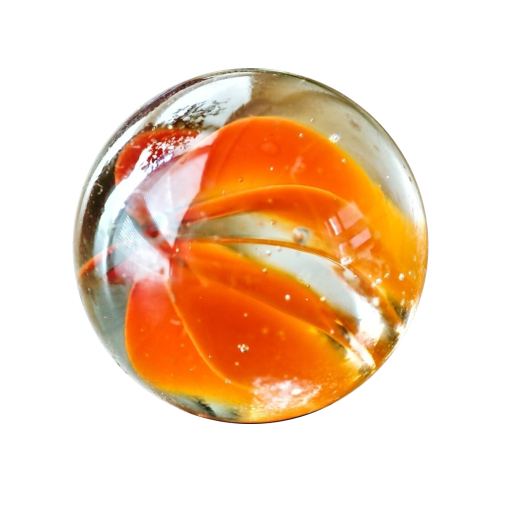 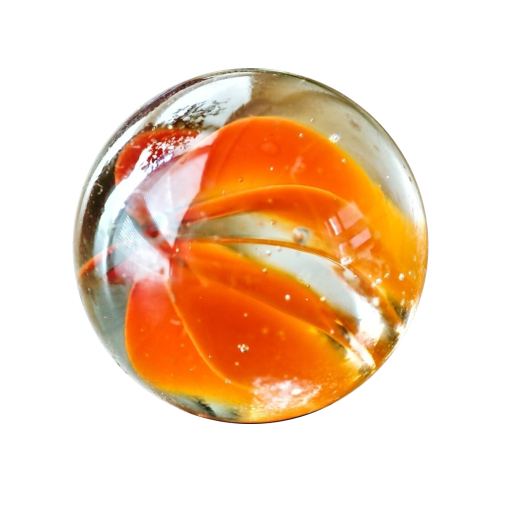 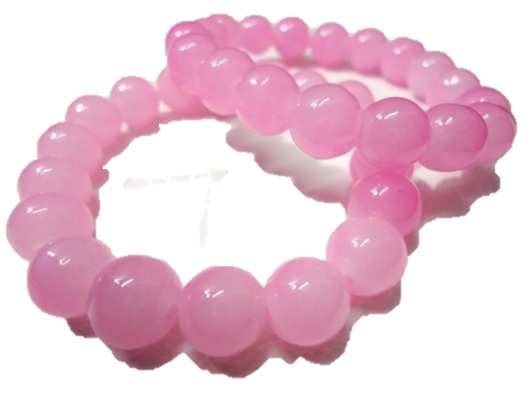 Các đò vật có dạng khối cầu
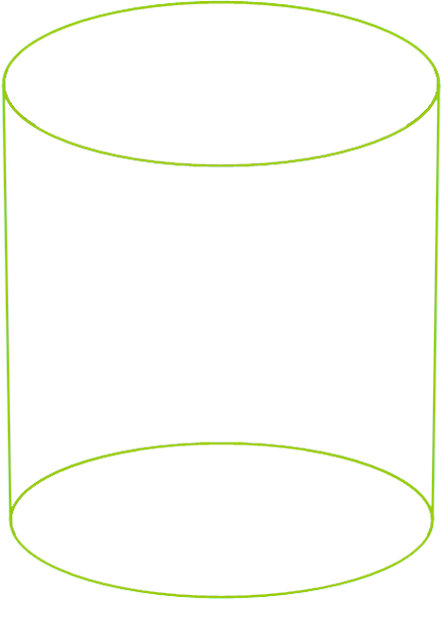 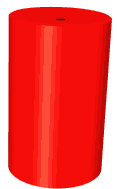 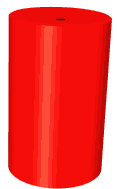 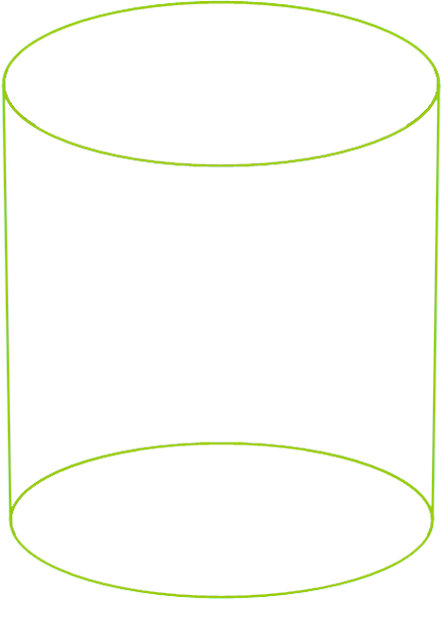 Khối trụ
1
2
3
4
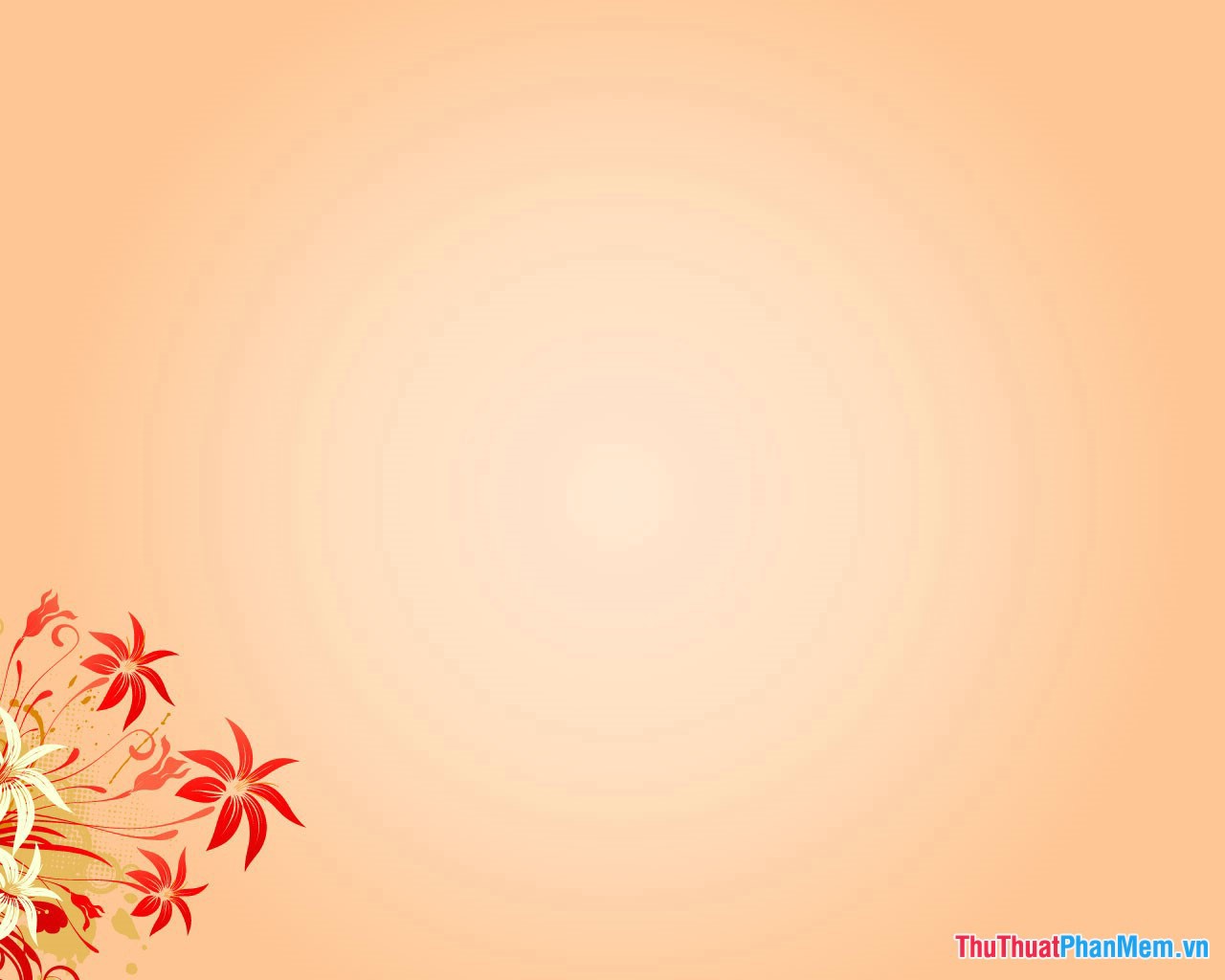 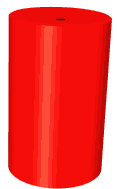 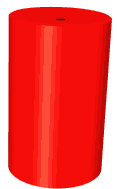 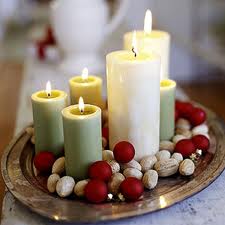 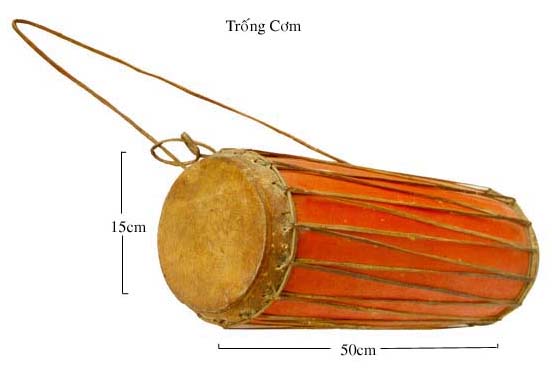 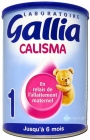 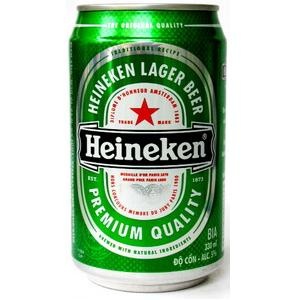 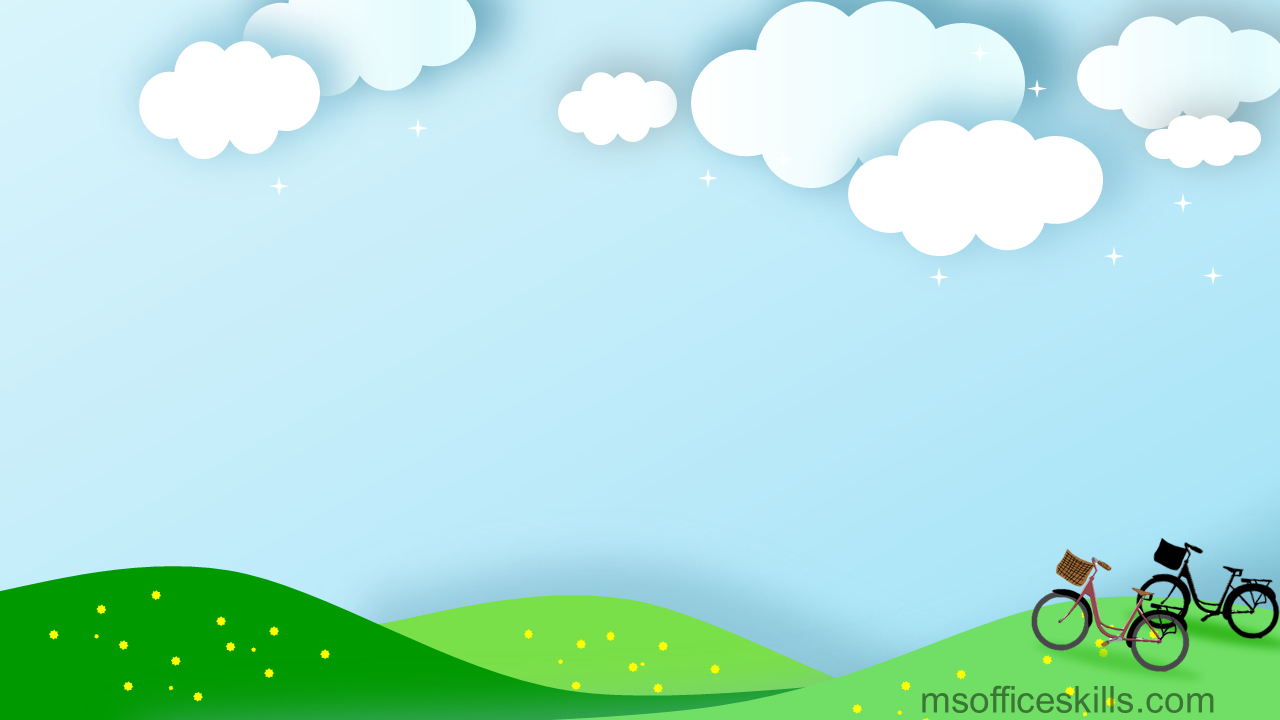 So sánh khối cầu và khối trụ
Điểm giống nhau của khối cầu và khối trụ
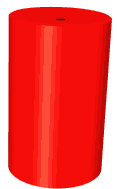 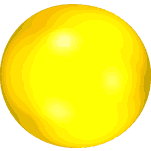 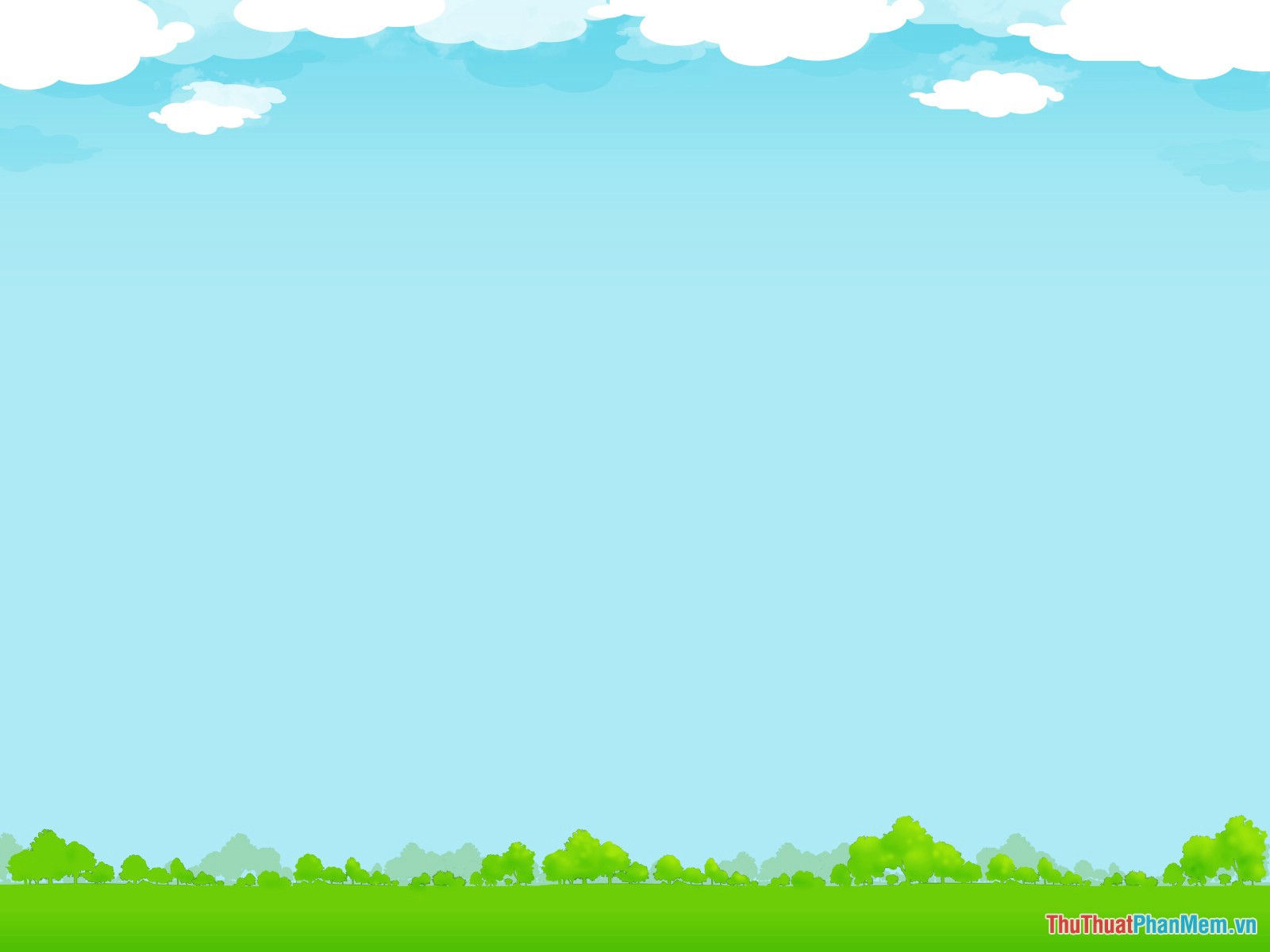 Điểm khác nhau của khối cầu và khối trụ
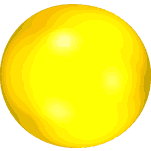 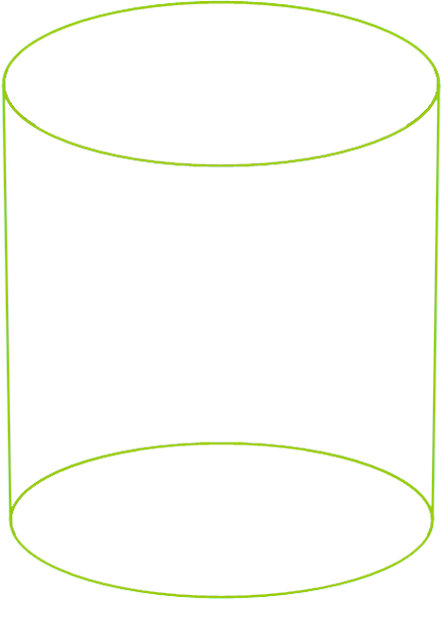 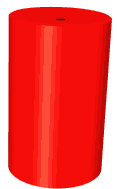 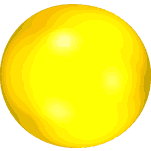 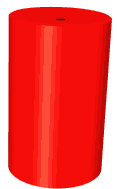 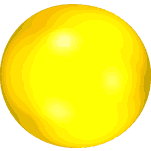 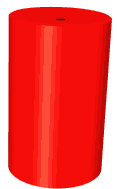 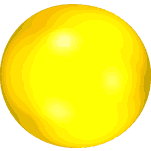 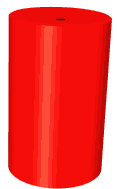 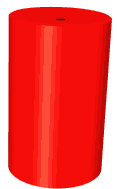 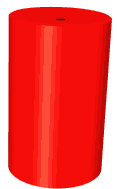 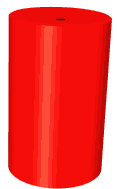 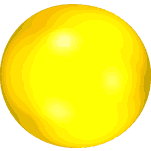 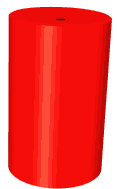 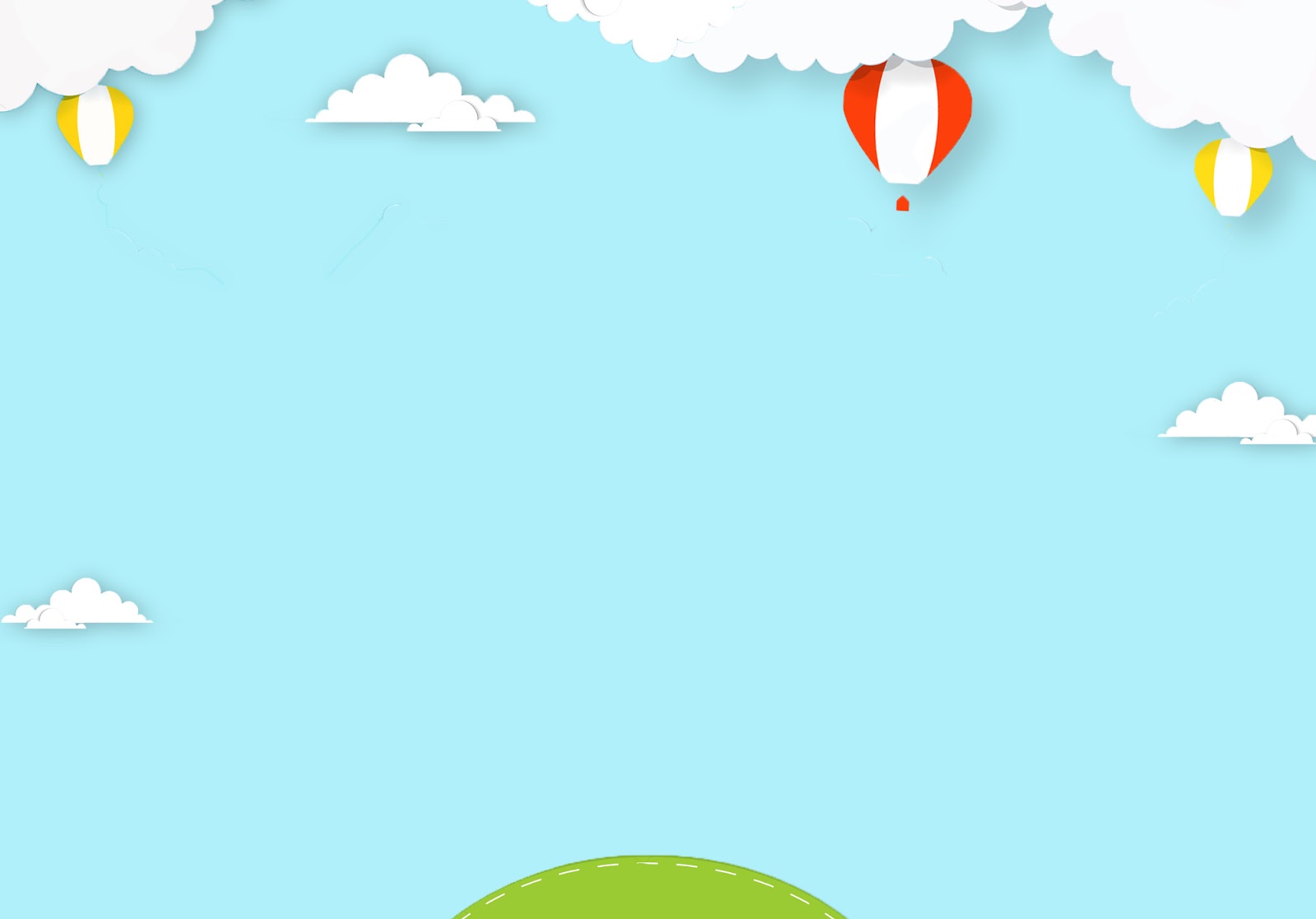 Chào mừng các bé đến với chương trình câu hỏi trắc nghiệm
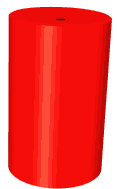 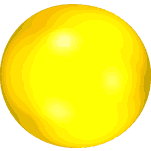 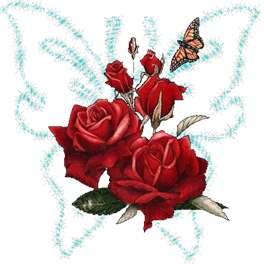 Câu 1: Bé hãy chọn các khối có đường bao cong và lăn về mọi phía
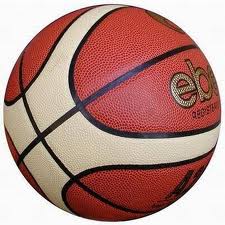 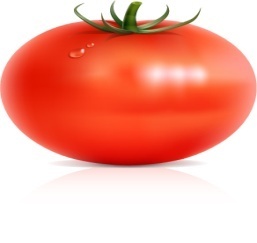 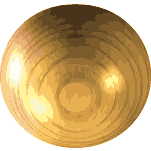 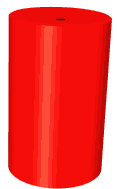 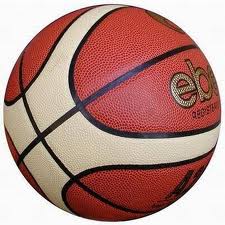 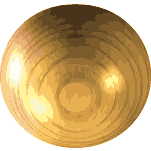 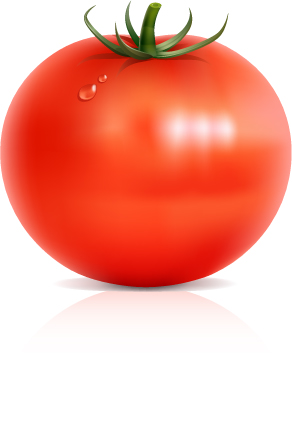 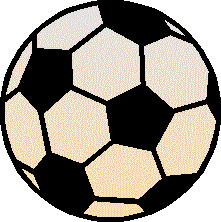 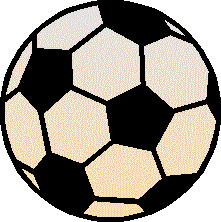 Câu 2: Bé hãy chọn những khối lăn được?
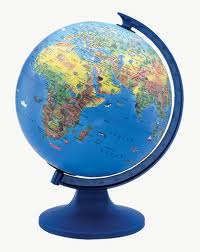 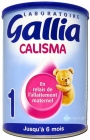 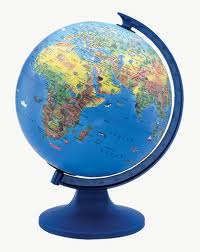 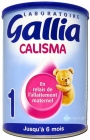 Câu 3: Bé hãy chọn khối có 2 mặt là hình tròn ?
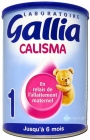 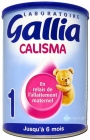 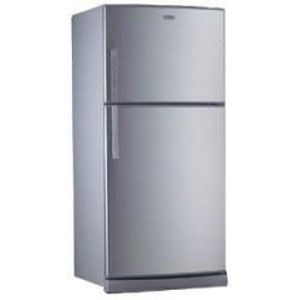 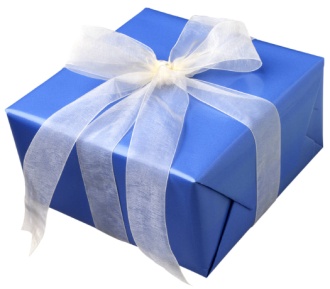 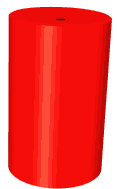 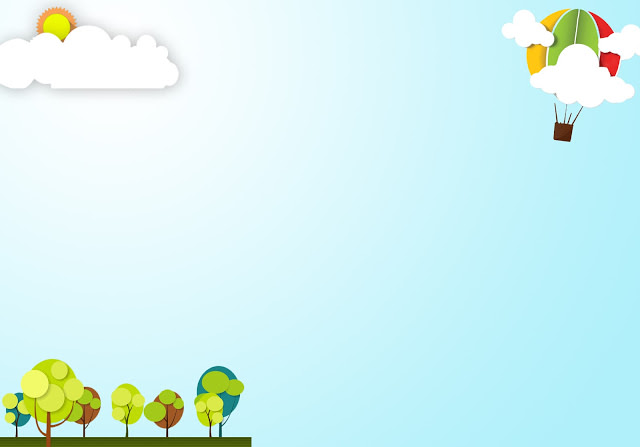 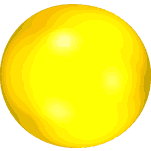 Giờ học của chúng mình đến đây là kết thúc.
Hẹn gặp lại các bé ở những giờ học tiếp theo!
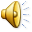